SỞ Y TẾ TP. HỒ CHÍ MINH
BỆNH VIỆN HUYỆN BÌNH CHÁNH
ĐÁNH GIÁ HIỆU QUẢ PHÒNG KHÁM ĐA KHOA VĨNH LỘC B
Bình Chánh, ngày 20 tháng 10 năm 2023
1
NỘI DUNG
ĐẶT VẤN ĐỀ
THÀNH LẬP
KẾT QUẢ HOẠT ĐỘNG
BÀI HỌC KINH NGHIỆM
PHƯƠNG HƯỚNG
KIẾN NGHỊ
2
ĐẶT VẤN ĐỀ
MẠNG LƯỚI Y TẾ CƠ SỞ
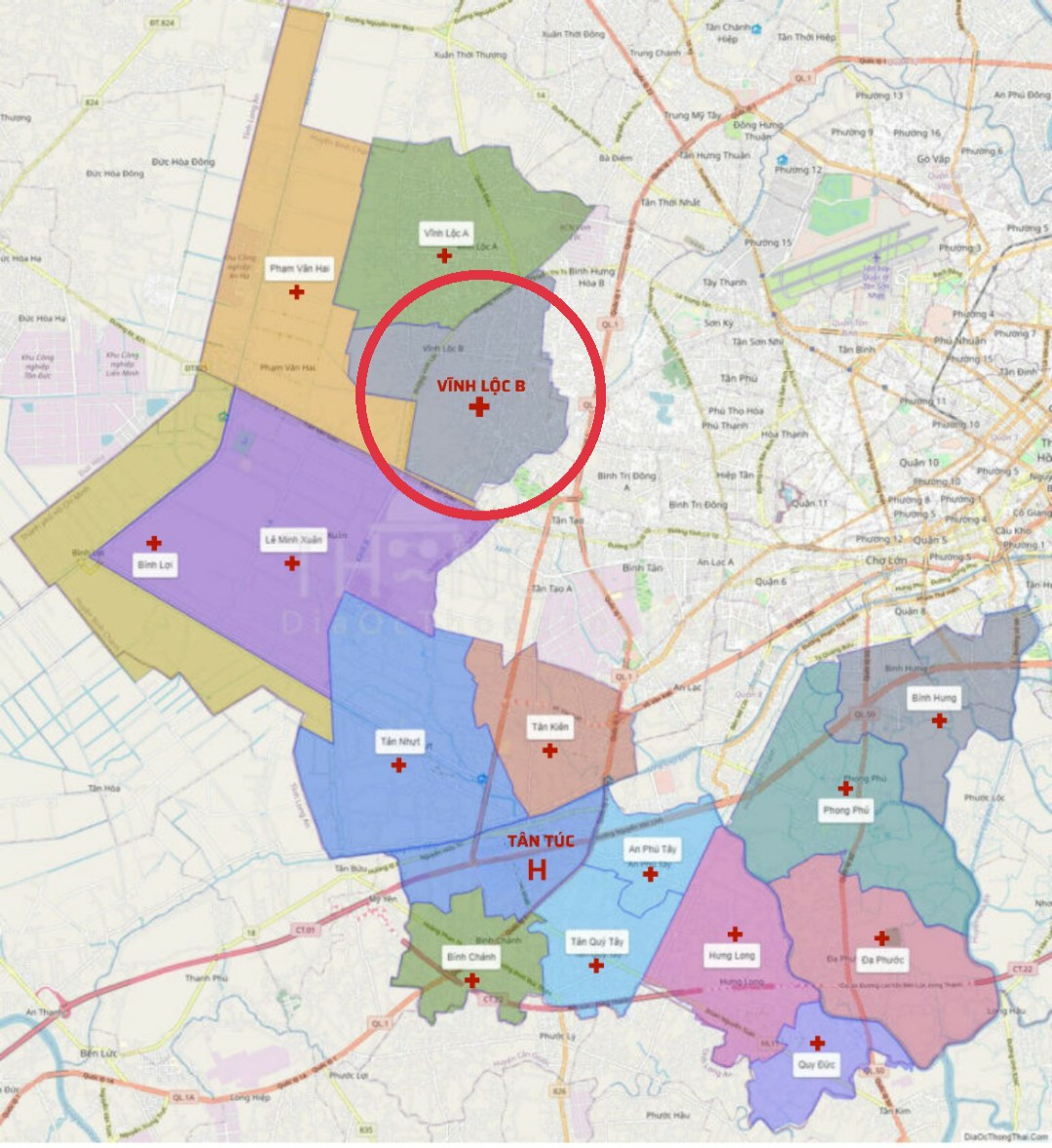 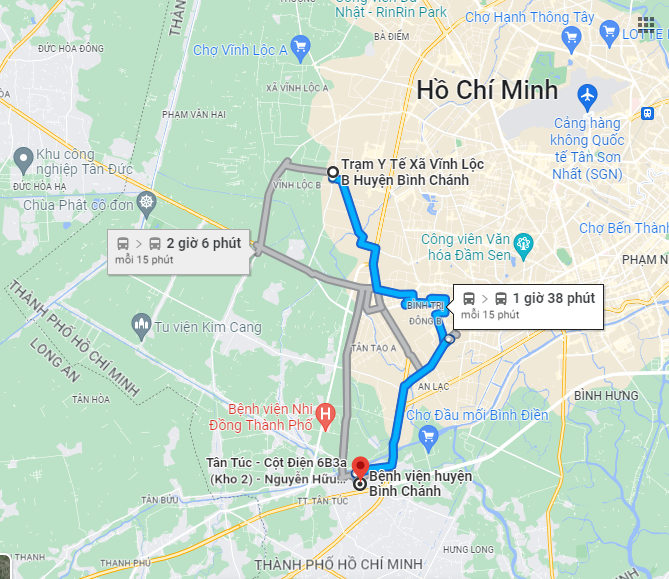 3
ĐẶT VẤN ĐỀ
SƠ LƯỢC XÃ VĨNH LỘC B
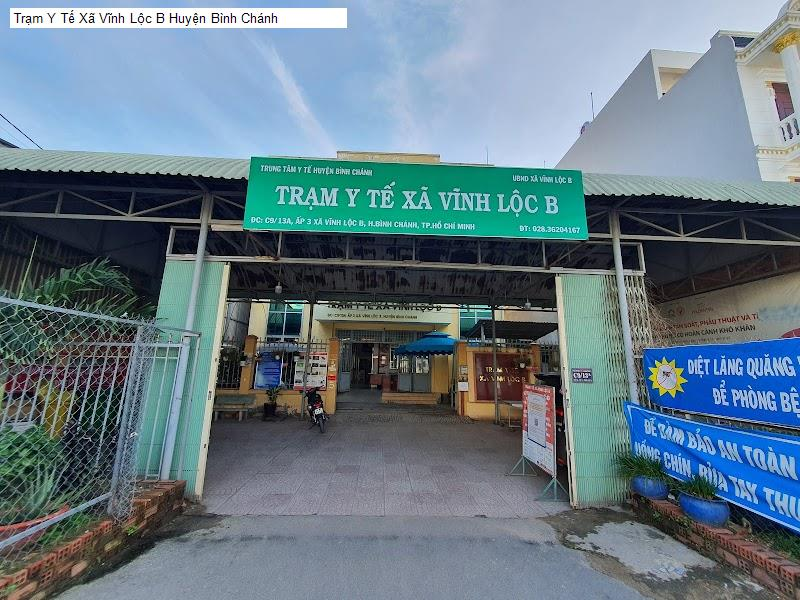 4
2. THÀNH LẬP
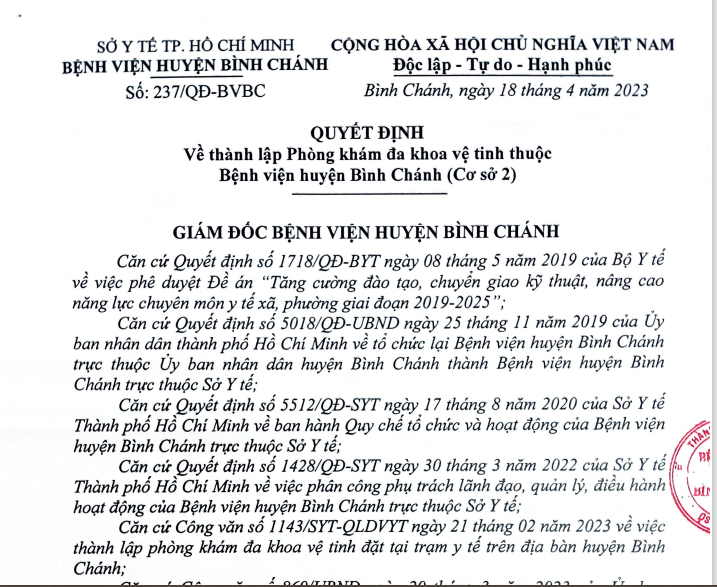 Tên gọi: Phòng khám đa khoa vệ tinh thuộc Bệnh viện huyện Bình Chánh (Cơ sở 2)
Địa chỉ: TYT xã Vĩnh Lộc B (C9/13A ấp 3, đường Lại Hùng Cường, xã Vĩnh Lộc B, huyện Bình Chánh)
5
2. THÀNH LẬP
PHẠM VI HOẠT ĐỘNG CHUYÊN MÔN
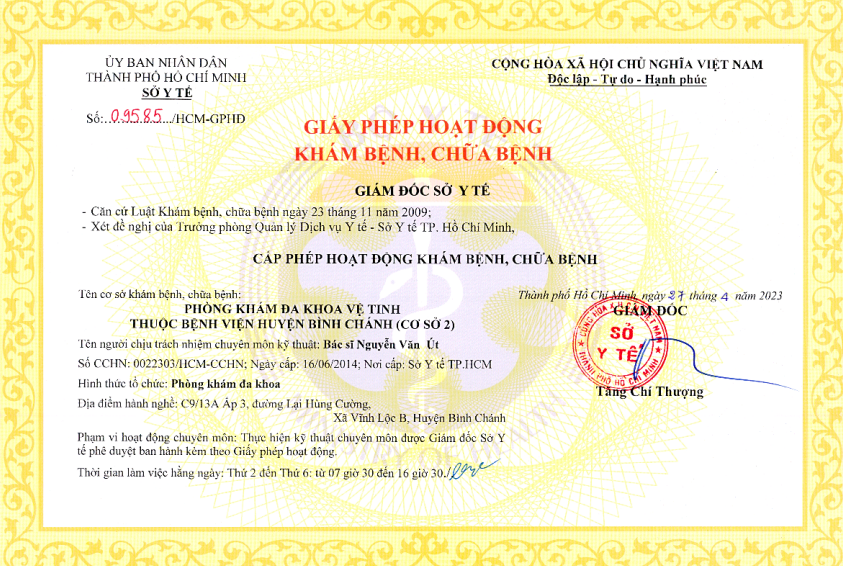 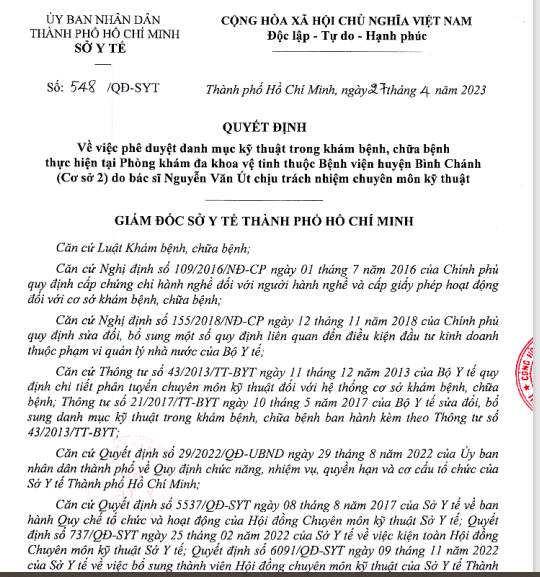 6
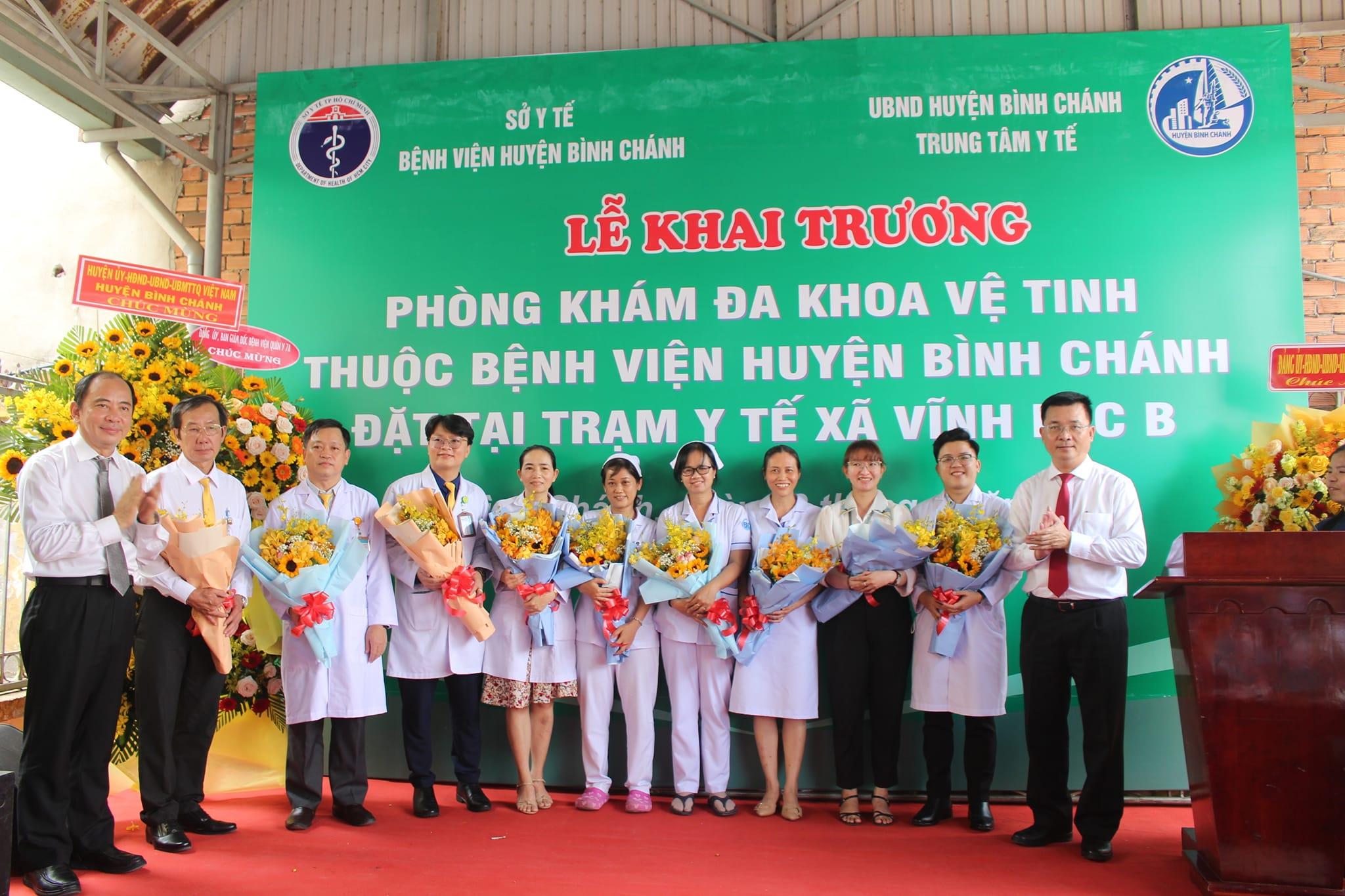 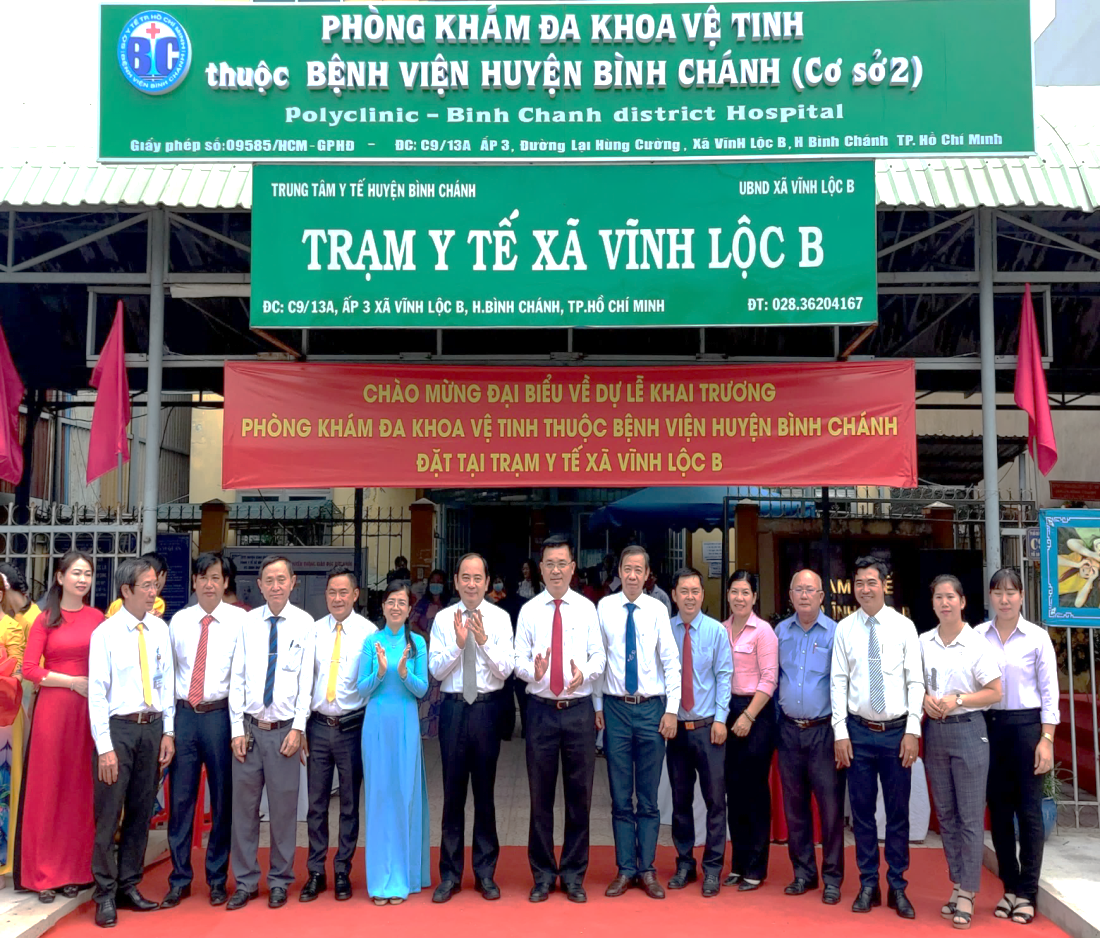 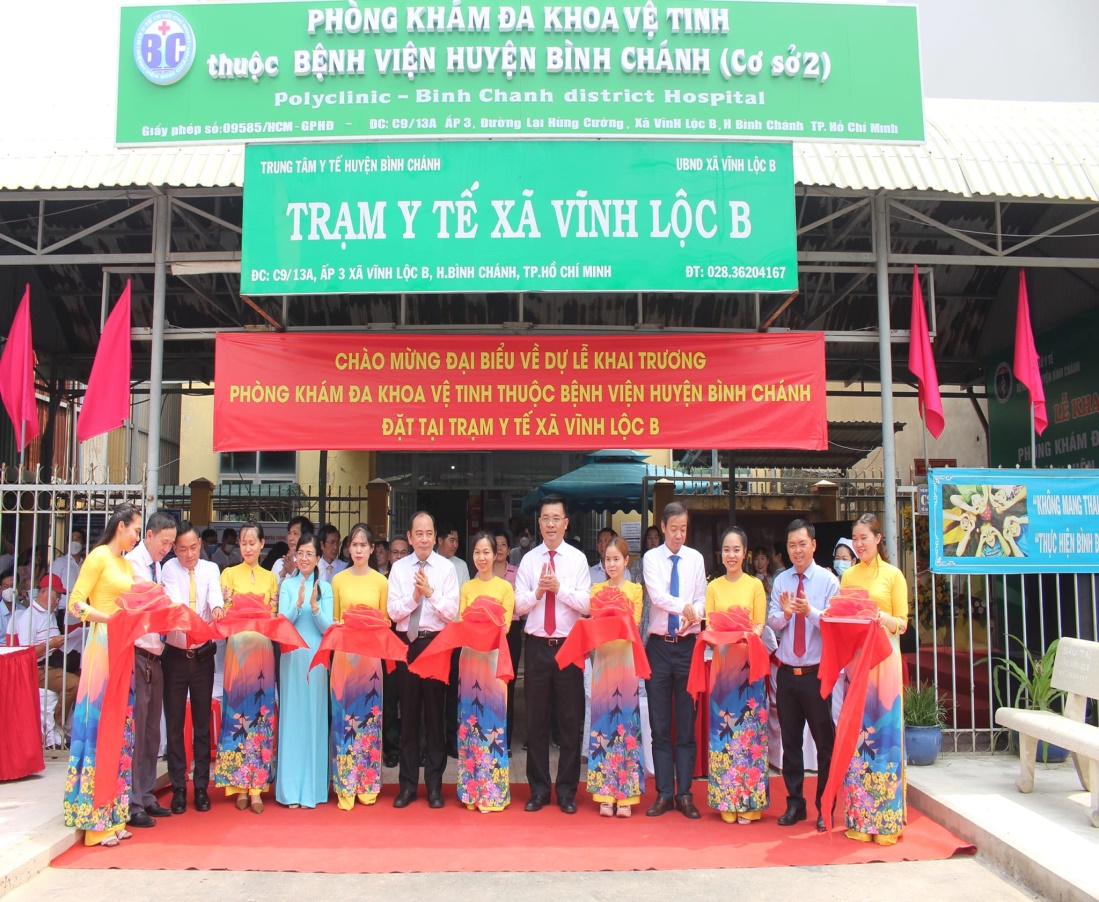 7
3. KẾT QUẢ
HÌNH ẢNH HOẠT ĐỘNG KHÁM, CHỮA BỆNH
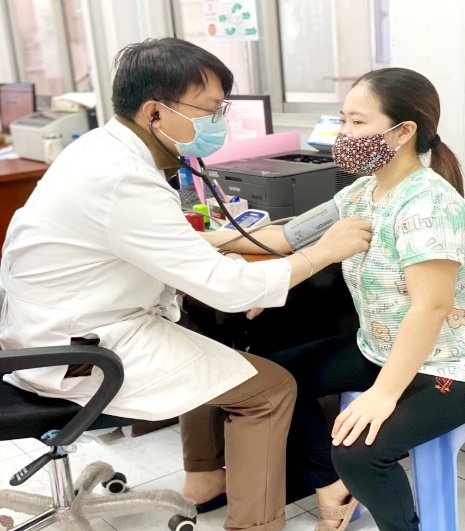 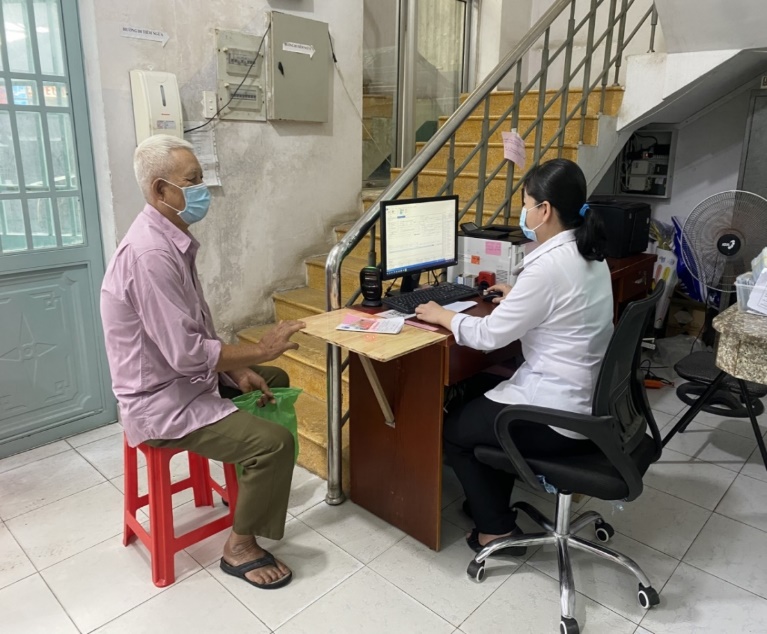 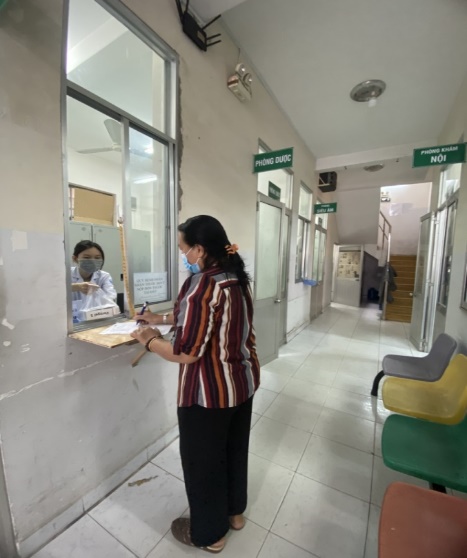 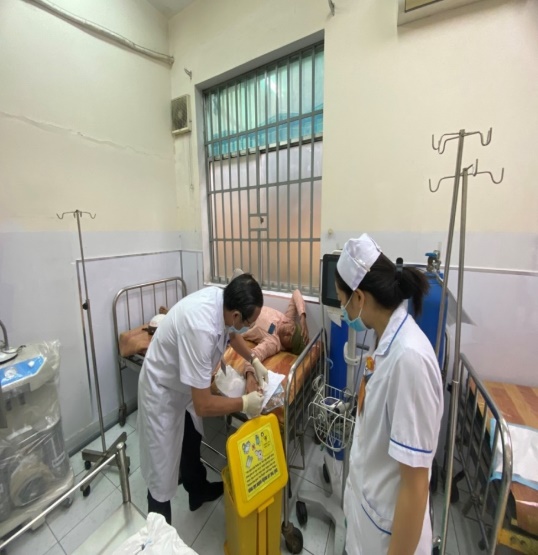 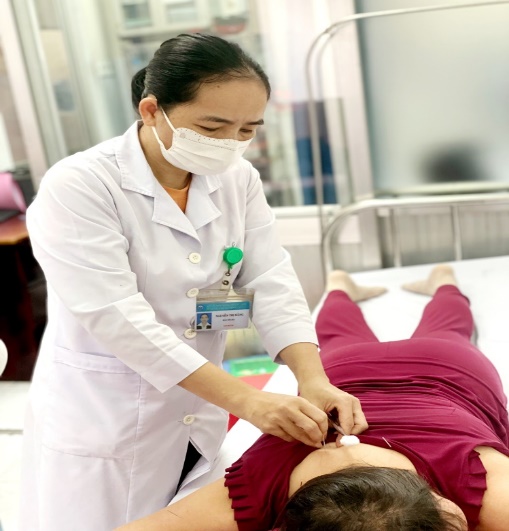 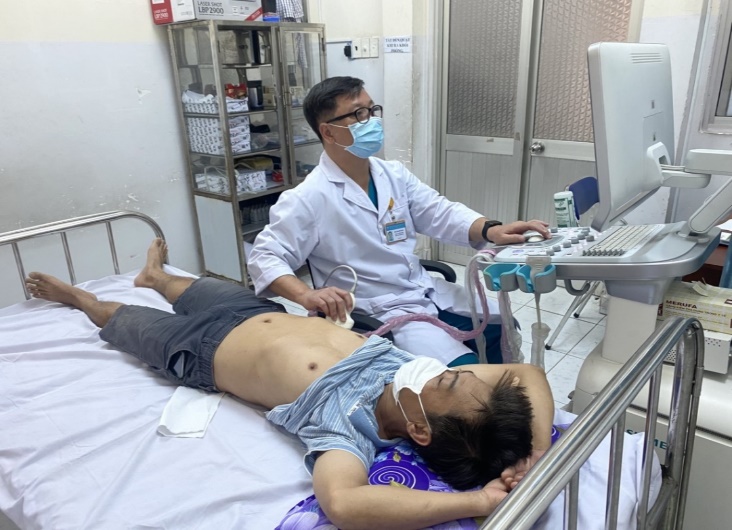 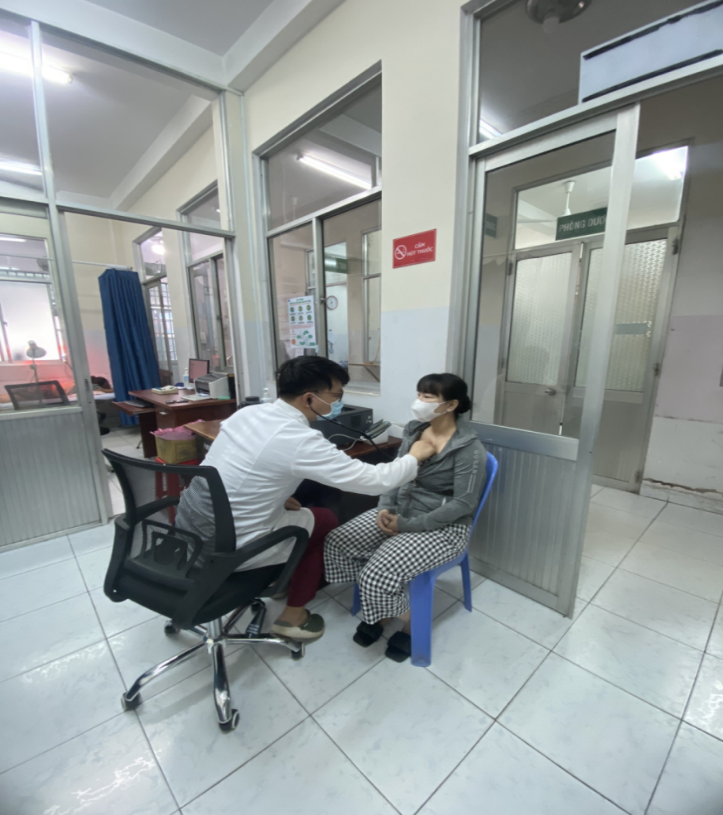 Khám bệnh
Cấp cứu
Tiếp nhận bệnh
Phát thuốc
Khám nội
Châm cứu
Siêu âm
Khám nội
8
3. KẾT QUẢ
HOẠT ĐỘNG TYT VĨNH LỘC B TRƯỚC THÀNH LẬP PHÒNG KHÁM VỆ TINH
Số lượt khám trung bình/ngày: 4,3
Tỷ lệ khám BHYT: 36,5%
9
3. KẾT QUẢ
HOẠT ĐỘNG PHÒNG KHÁM ĐA KHOA VỆ TINH
Số lượt khám trung bình/ngày: 38,5
Tỷ lệ khám BHYT: 69,0%
10
3. KẾT QUẢ
HOẠT ĐỘNG PHÒNG KHÁM ĐA KHOA VỆ TINH
11
3. KẾT QUẢ
HOẠT ĐỘNG KHÁC
Đào tạo huấn luyện (sơ cấp cứu, xử lý vết thương,…)
Truyền thông GDSK
Hỗ trợ TYT thực hiện các chương trình (bệnh mãn tính, tiêm chủng, sức khỏe người cao tuổi, tay chân miệng,…)
12
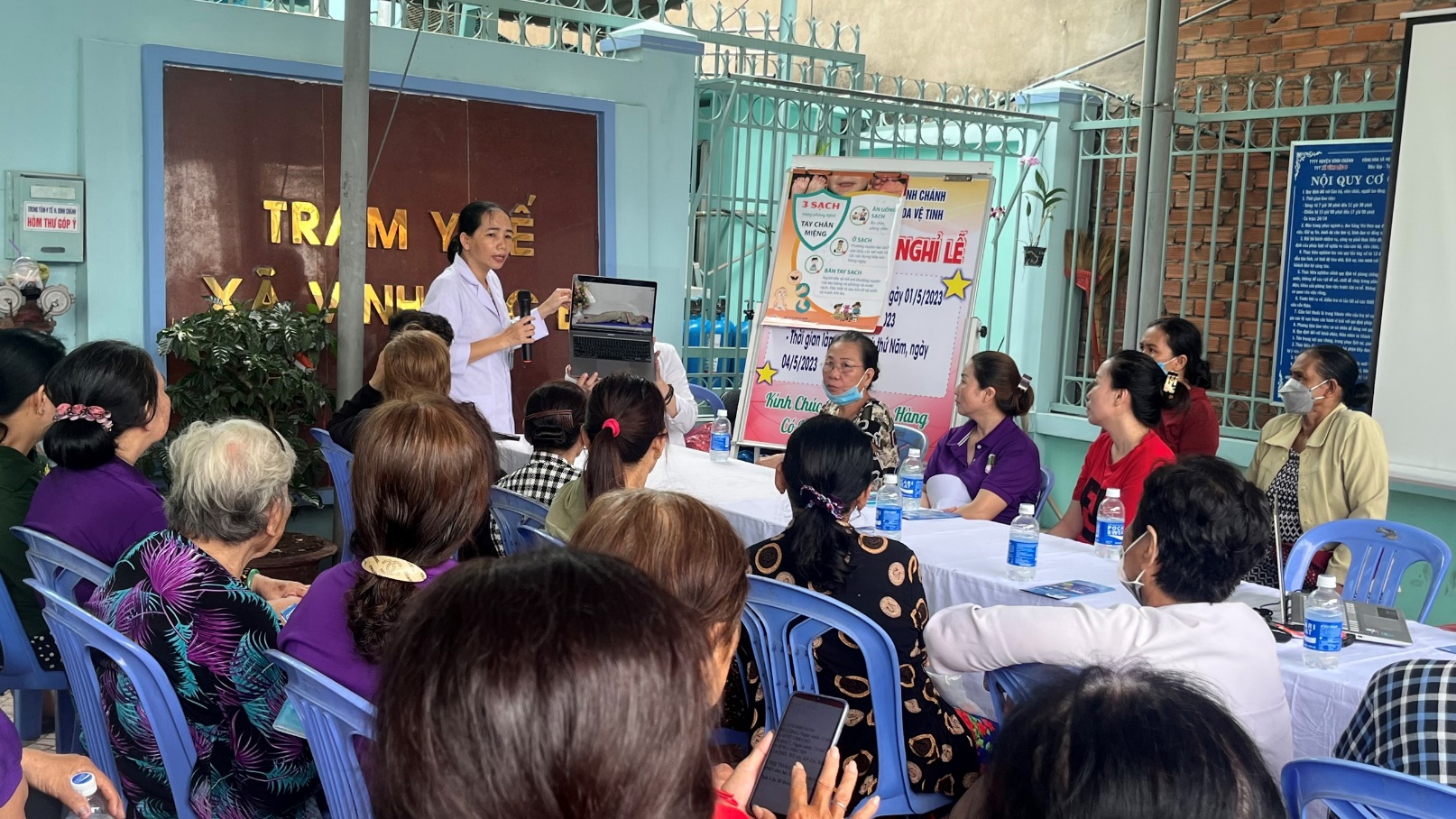 GDSK PHCN
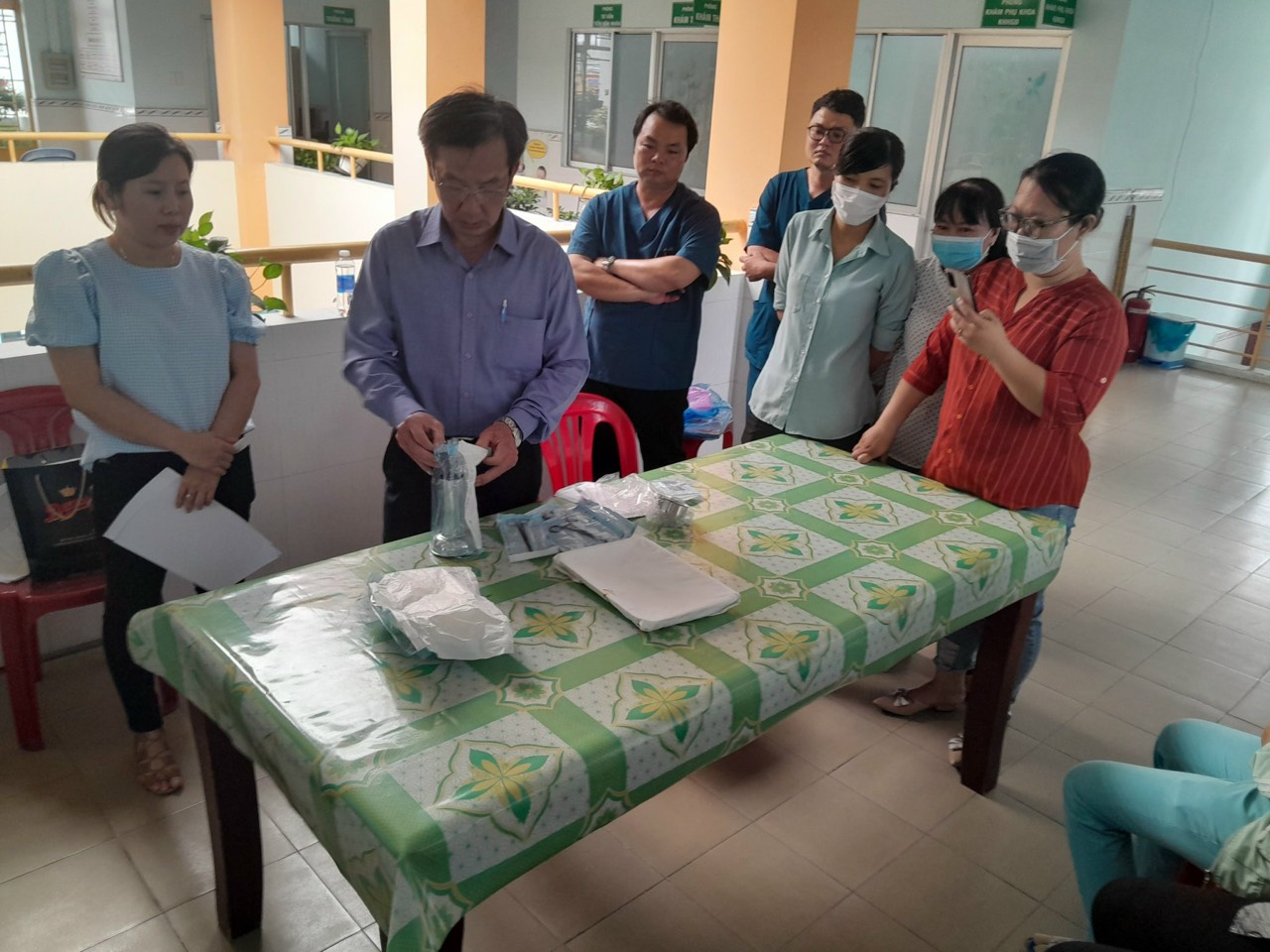 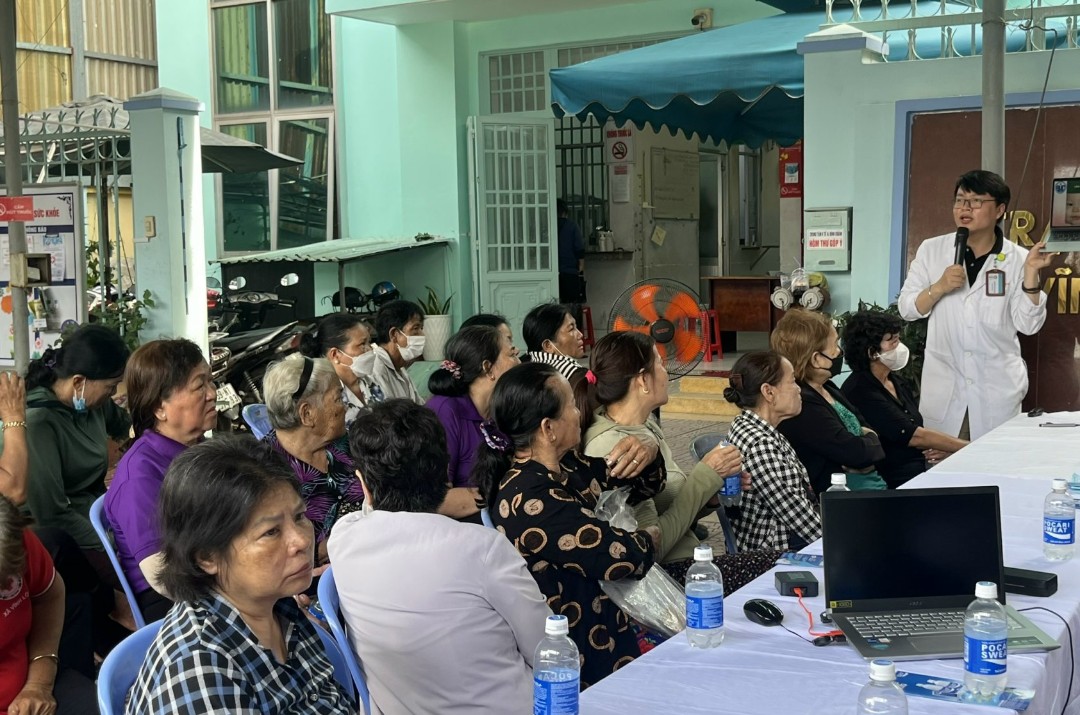 13
Huấn luyện sơ cứu
GDSK ĐTĐ
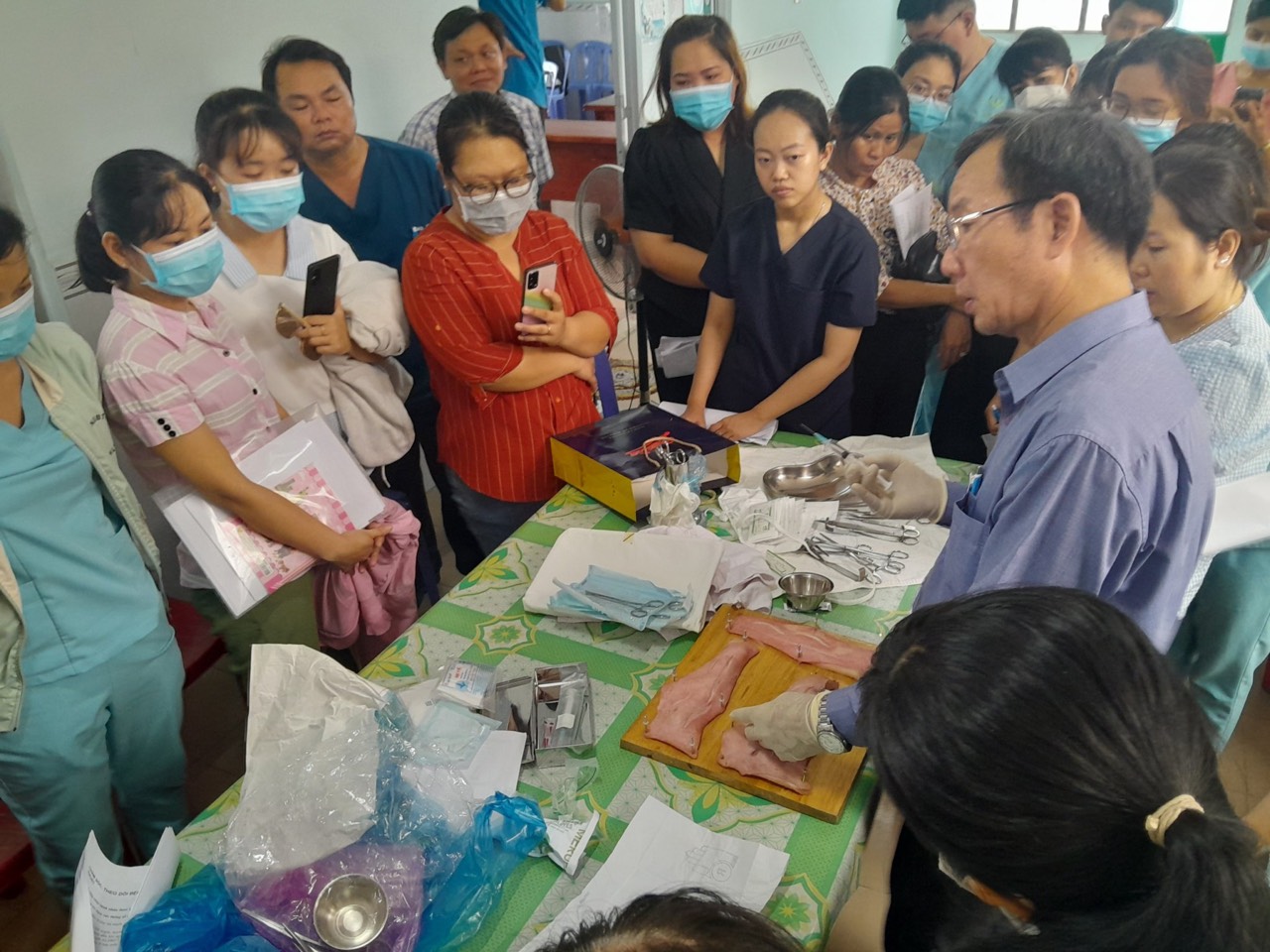 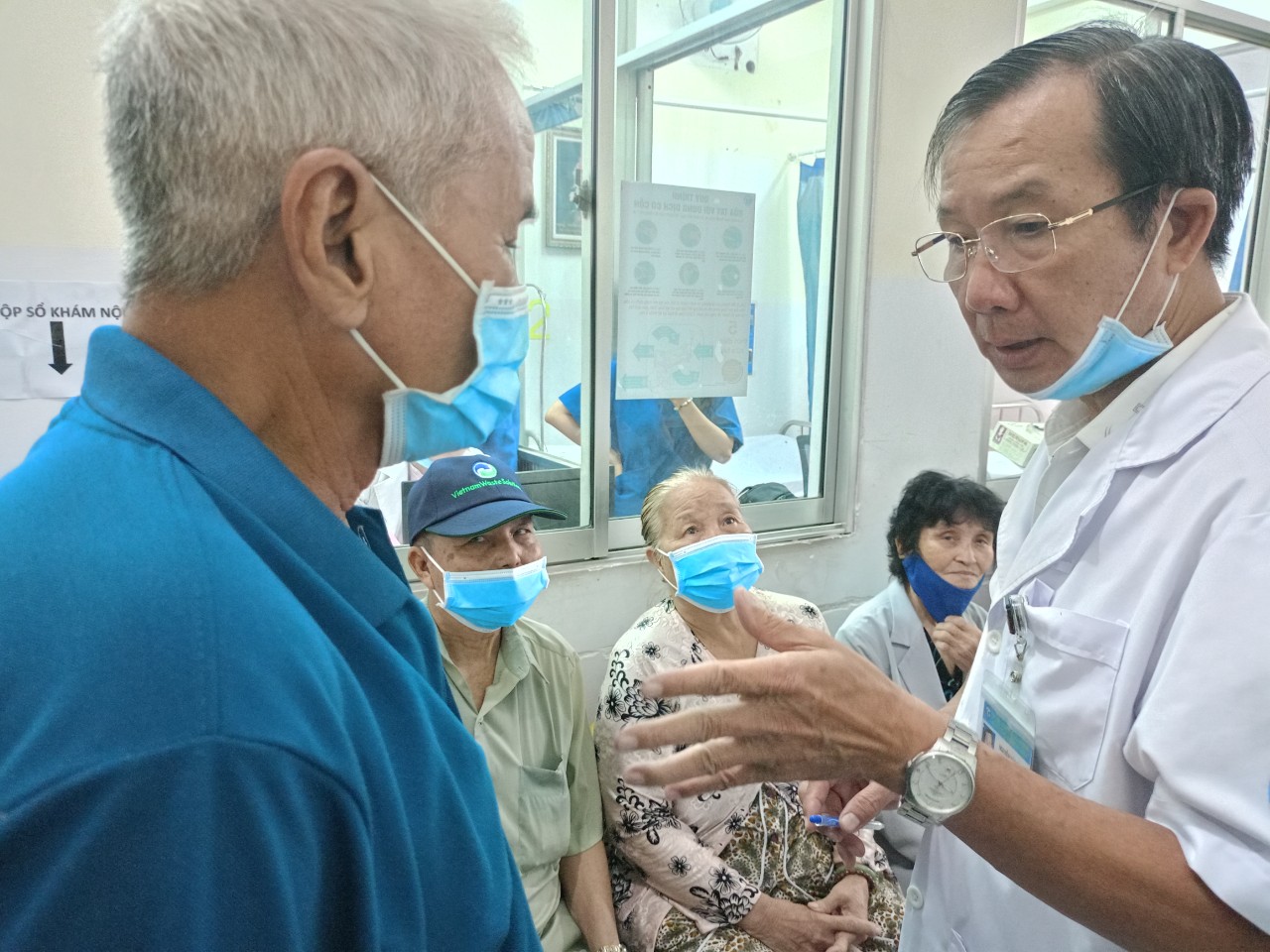 KSK Người cao tuổi
Tập huấn xử trí vết thương
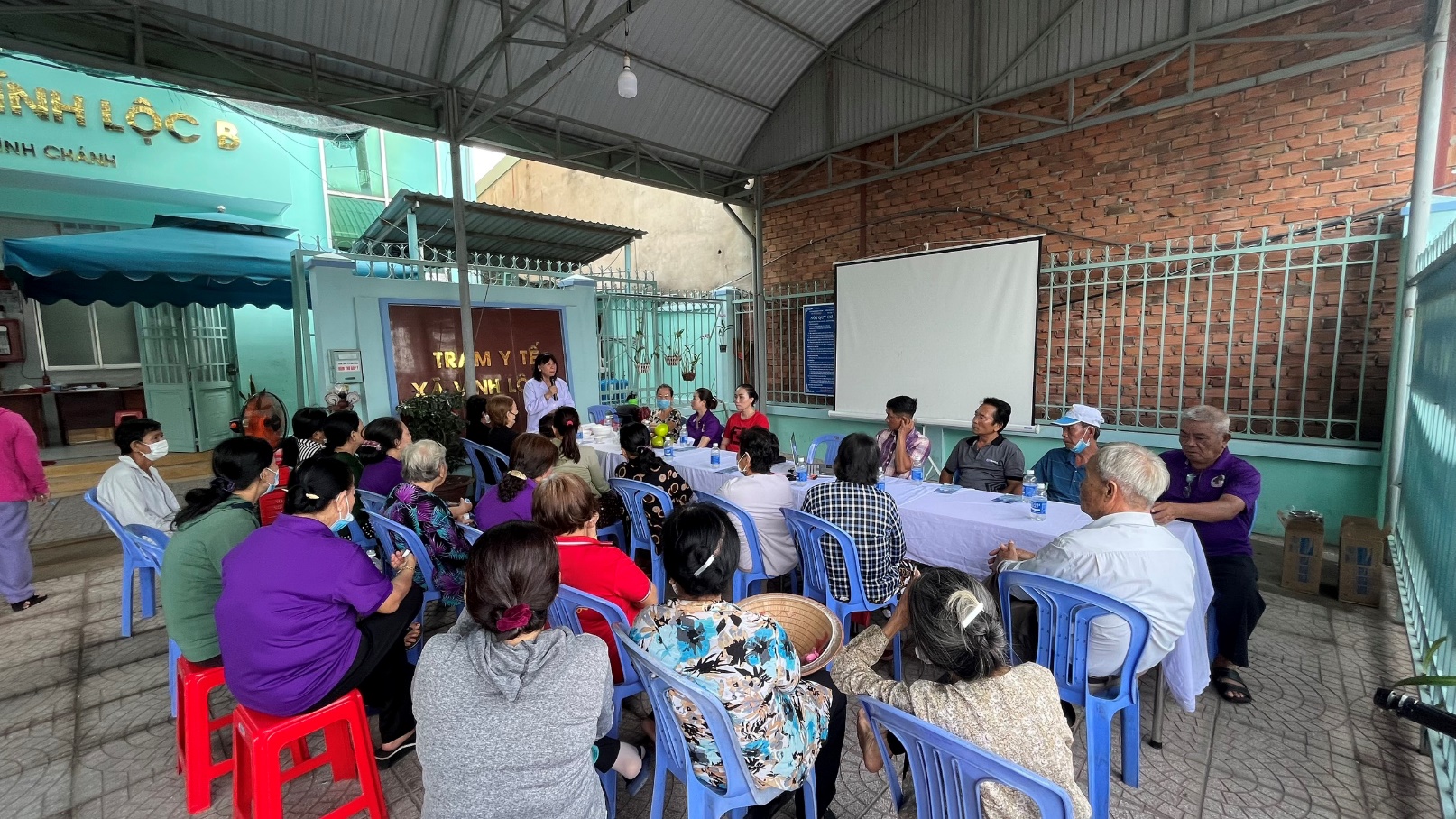 14
Hướng dẫn dinh dưỡng
Truyền thông GDSK
3. KẾT QUẢ
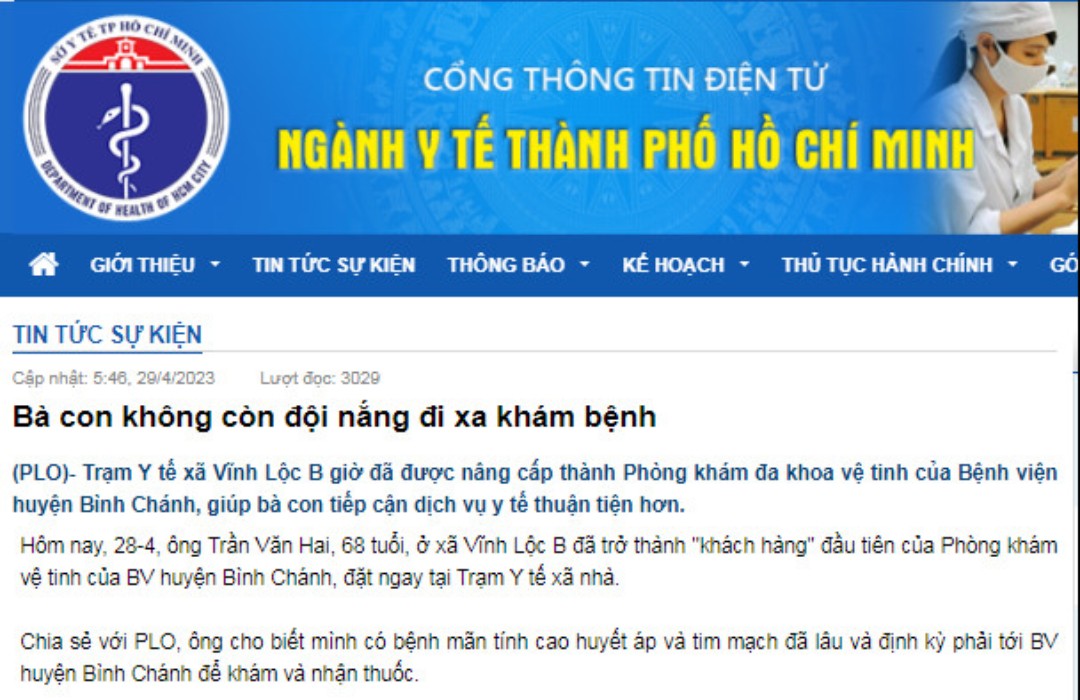 MỘT SỐ NHẬN XÉT
Nhận xét của BN: thêm máy X-quang, máy châm cứu, thông tuyến BHYT,…
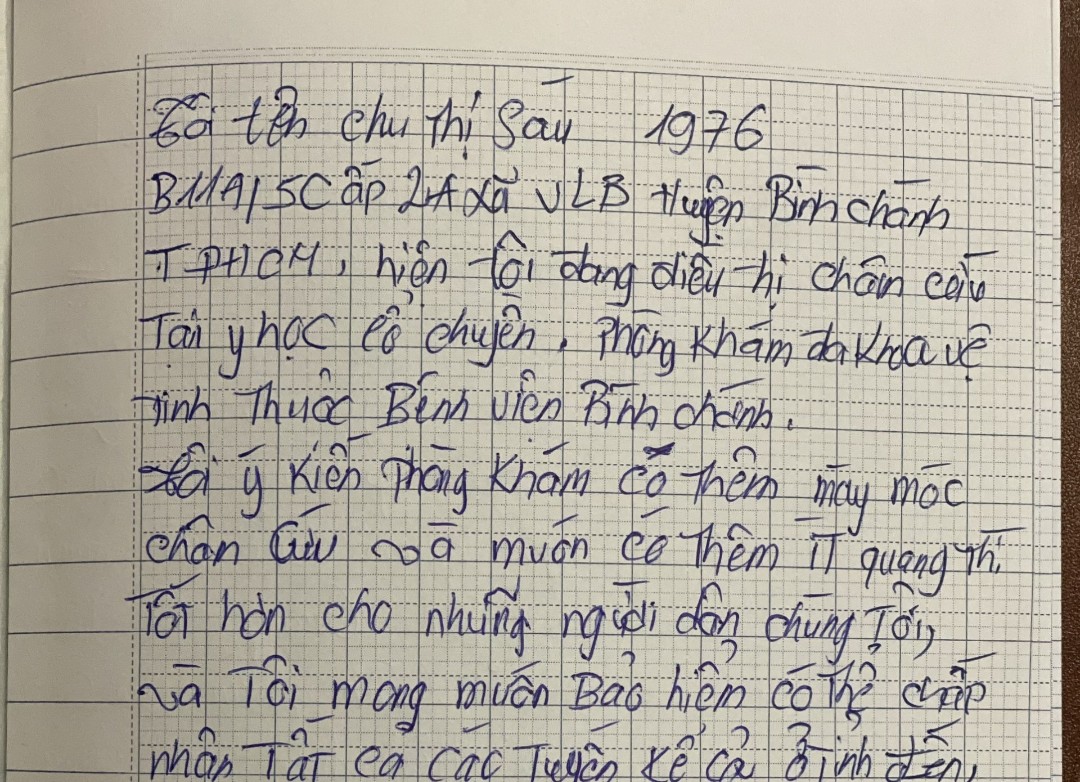 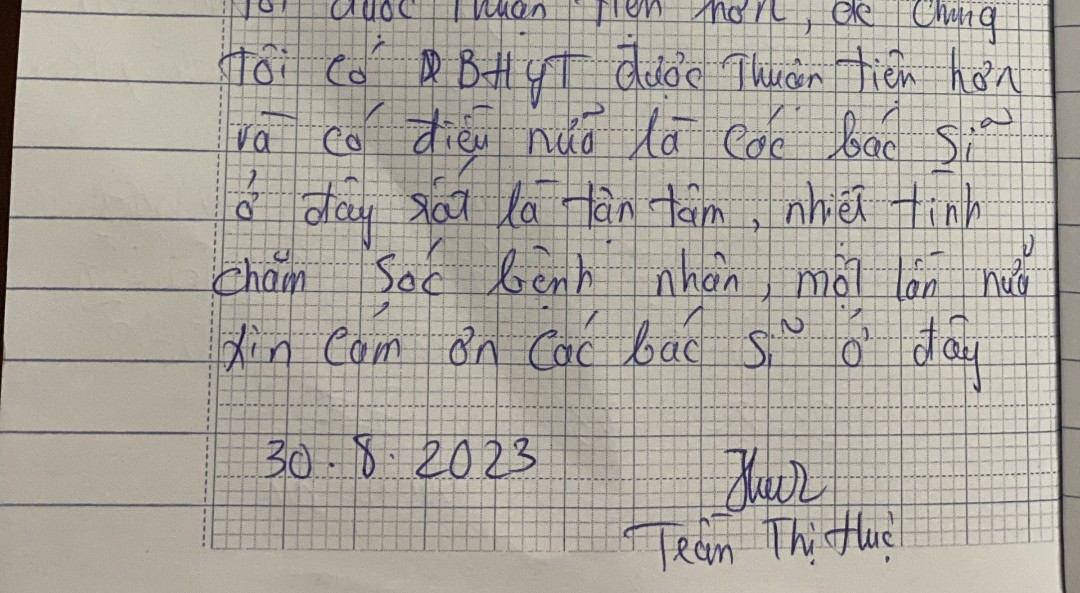 15
3. KẾT QUẢ
MỘT SỐ NHẬN XÉT
Nhận xét của TYT: PK thu hút người dân trên địa bàn; hỗ trợ TYT quản lý bệnh không lây nhiễm
Nhận xét của Chính quyền địa phương: PK phù hợp với nhu cầu y tế của địa phương
16
3. KẾT QUẢ
MỘT SỐ NHẬN XÉT
17
4. BÀI HỌC KINH NGHIỆM
Ủng hộ của Sở Y tế; Chính quyền địa phương
Công tác chuẩn bị của BV
Công tác phối hợp TTYT/ TYT
18
5. PHƯƠNG HƯỚNG
Phát triển PKĐKvt Vĩnh Lộc B: 
Nâng cấp CSVC
Bổ sung CK: PHCN, CĐHA
Cải tiến công nghệ
Mở rộng các hoạt động 
Truyền thông
Kết nối PKĐKvt – BVBC, PKĐKvt – BV lân cận
Đào tạo thực hành cho NVYT
19
CHỦ TRƯƠNG
Mạng lưới PKĐKvt trong địa bàn huyện:
PKĐKvt tại Bình Hưng: BV PHCN ĐTBNN
PKĐKvt tại Đa Phước: BV 7A; mô hình quân dân y phối hợp
Cùng với BV huyện Bình Chánh tạo thành mạng lưới CSSK hiệu quả cho nhân dân huyện BC
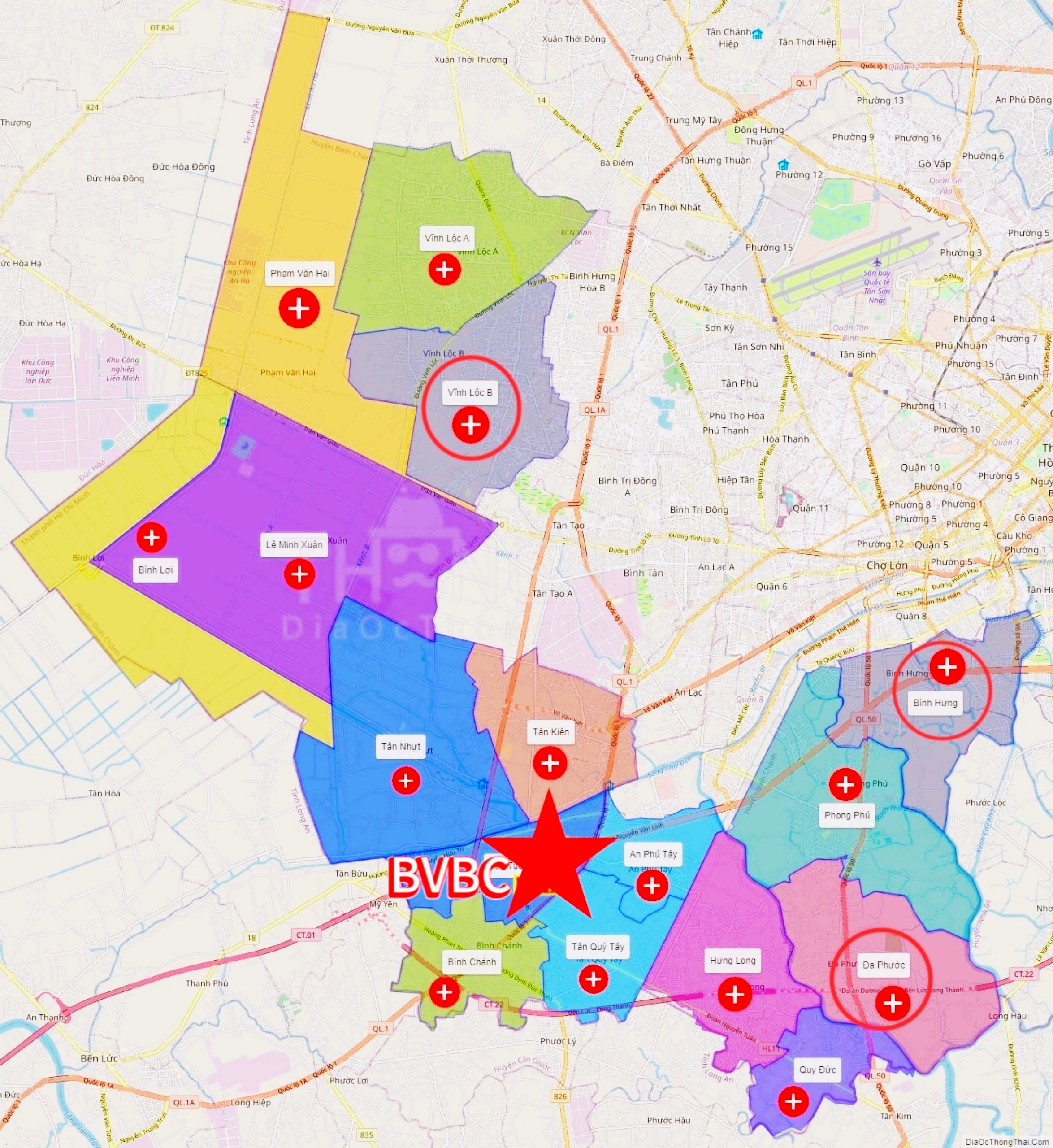 20
6. KIẾN NGHỊ
BHYT: Chính sách thông tuyến như tại BV huyện
Triển khai thêm tuyến xe buýt tiện lợi từ PKĐK VLB-BVBC để phục vụ người dân trong trường hợp cần chuyển tuyến để được điều trị chuyên sâu
Sửa chữa CSVC để tăng thêm các chuyên khoa
21
XIN CHÂN THÀNH CẢM ƠN!
CHĂM SÓC TẬN TÂM - NÂNG TẦM CHẤT LƯỢNG
22